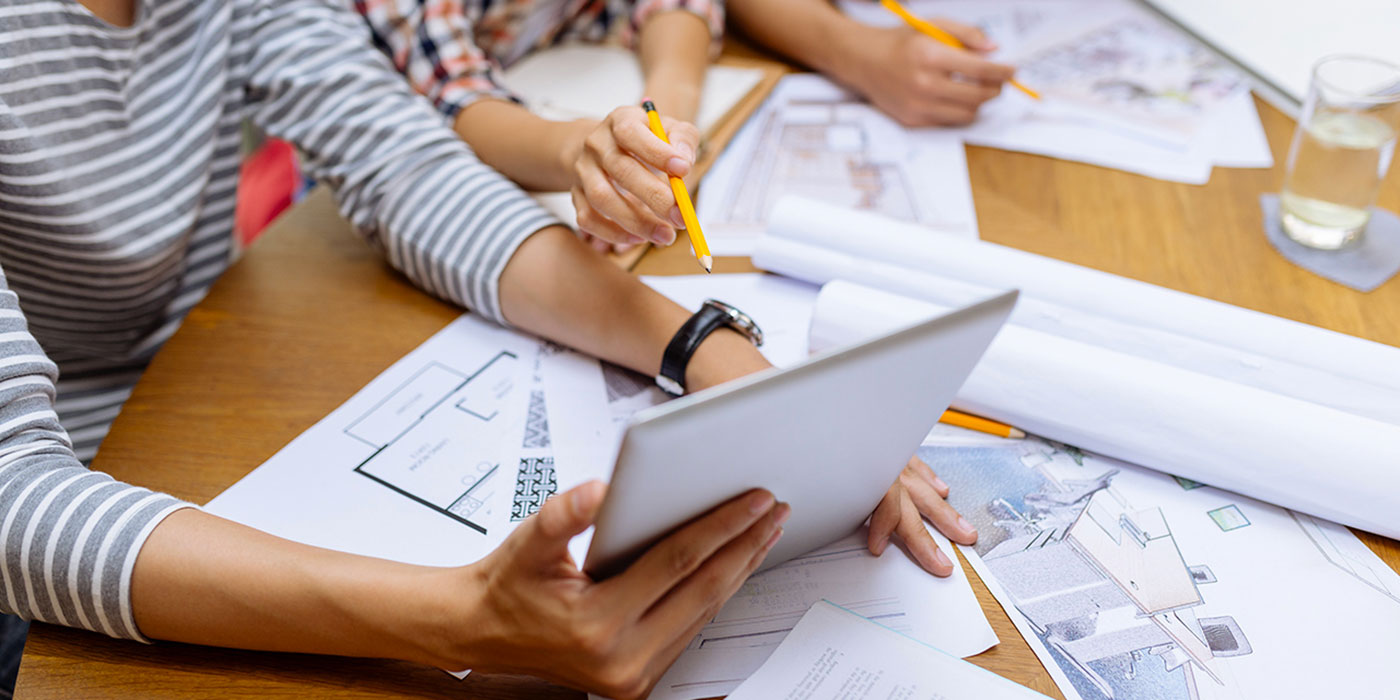 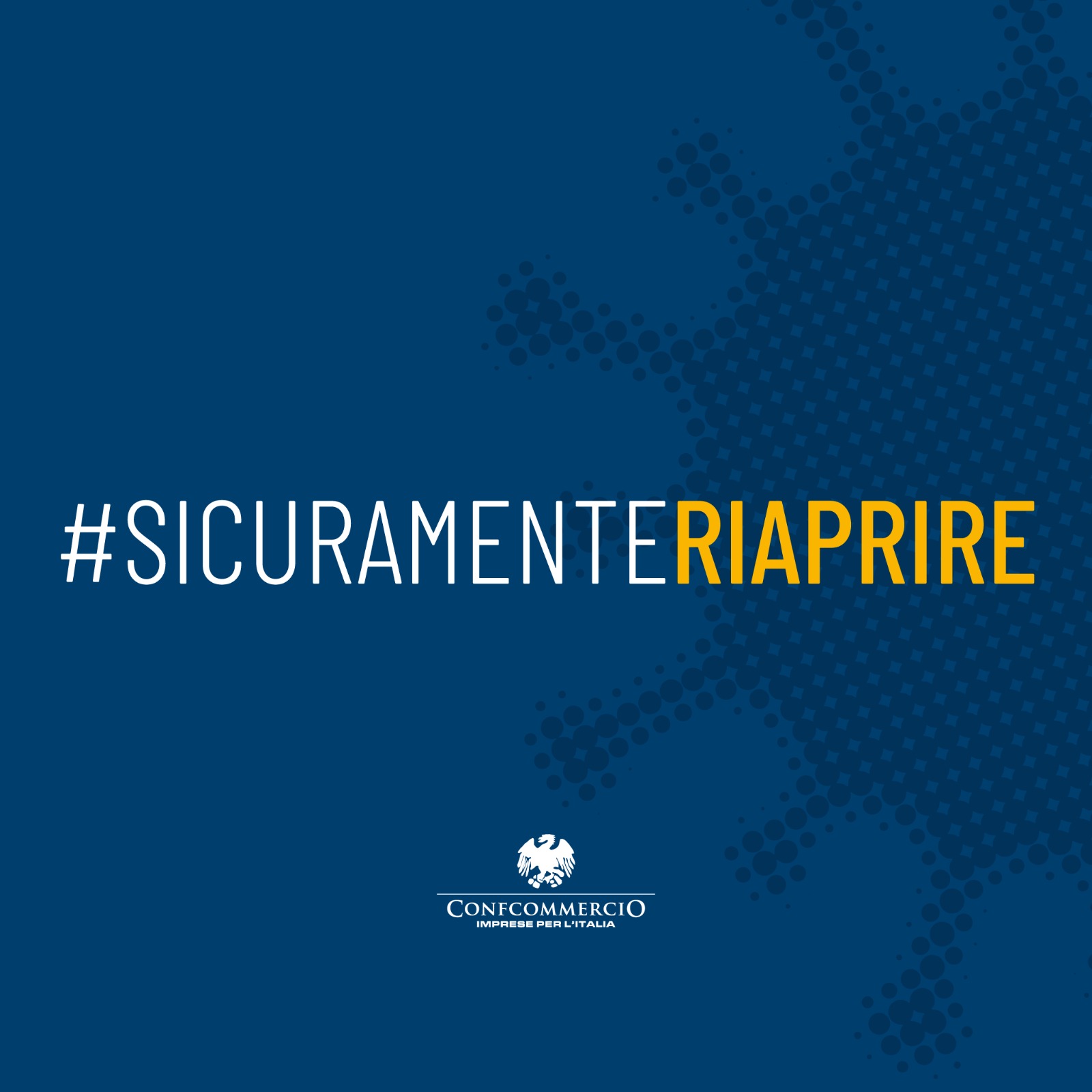 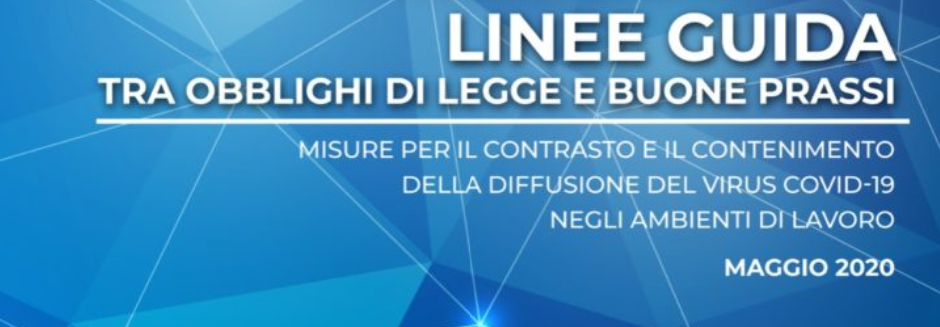 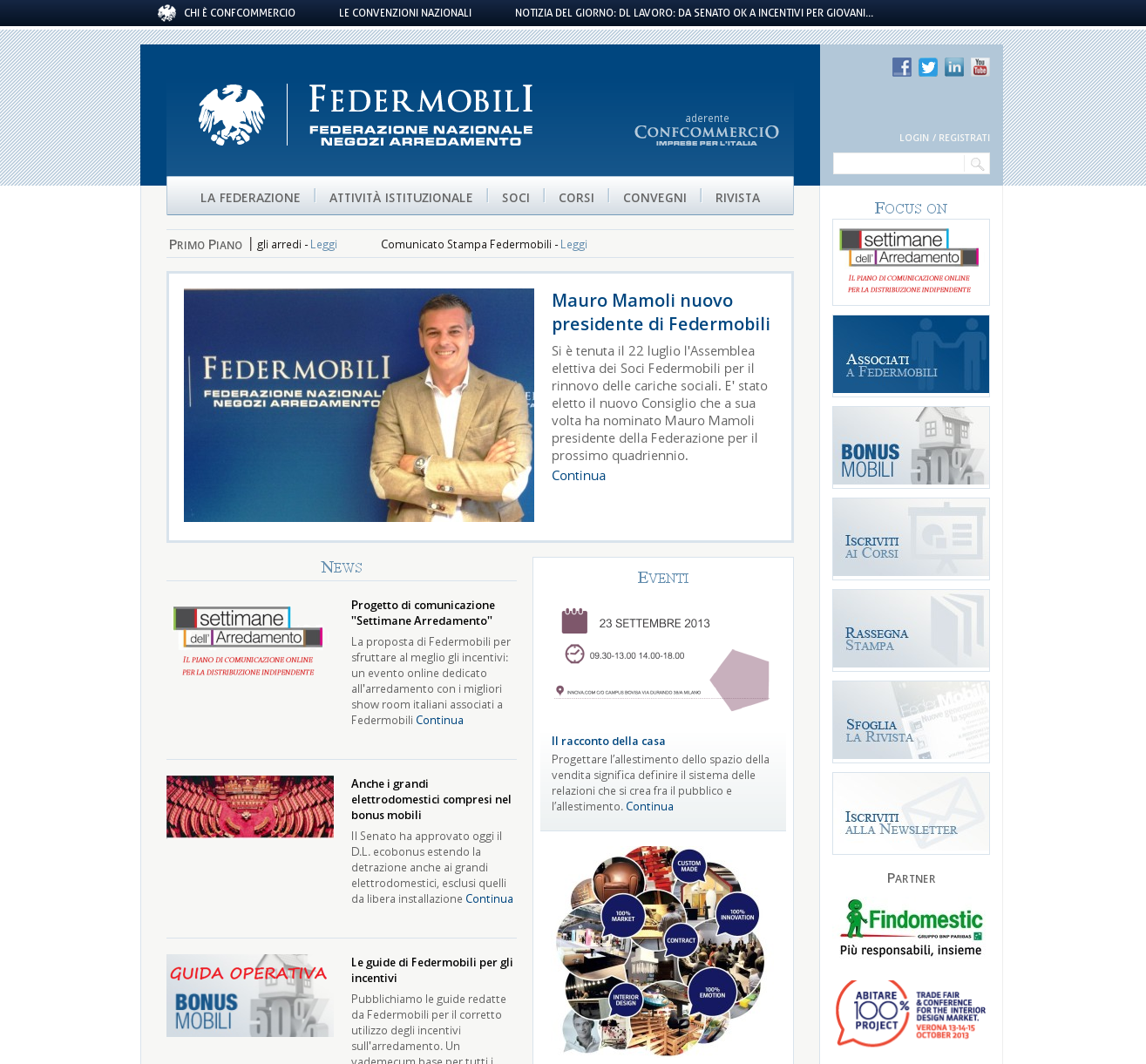 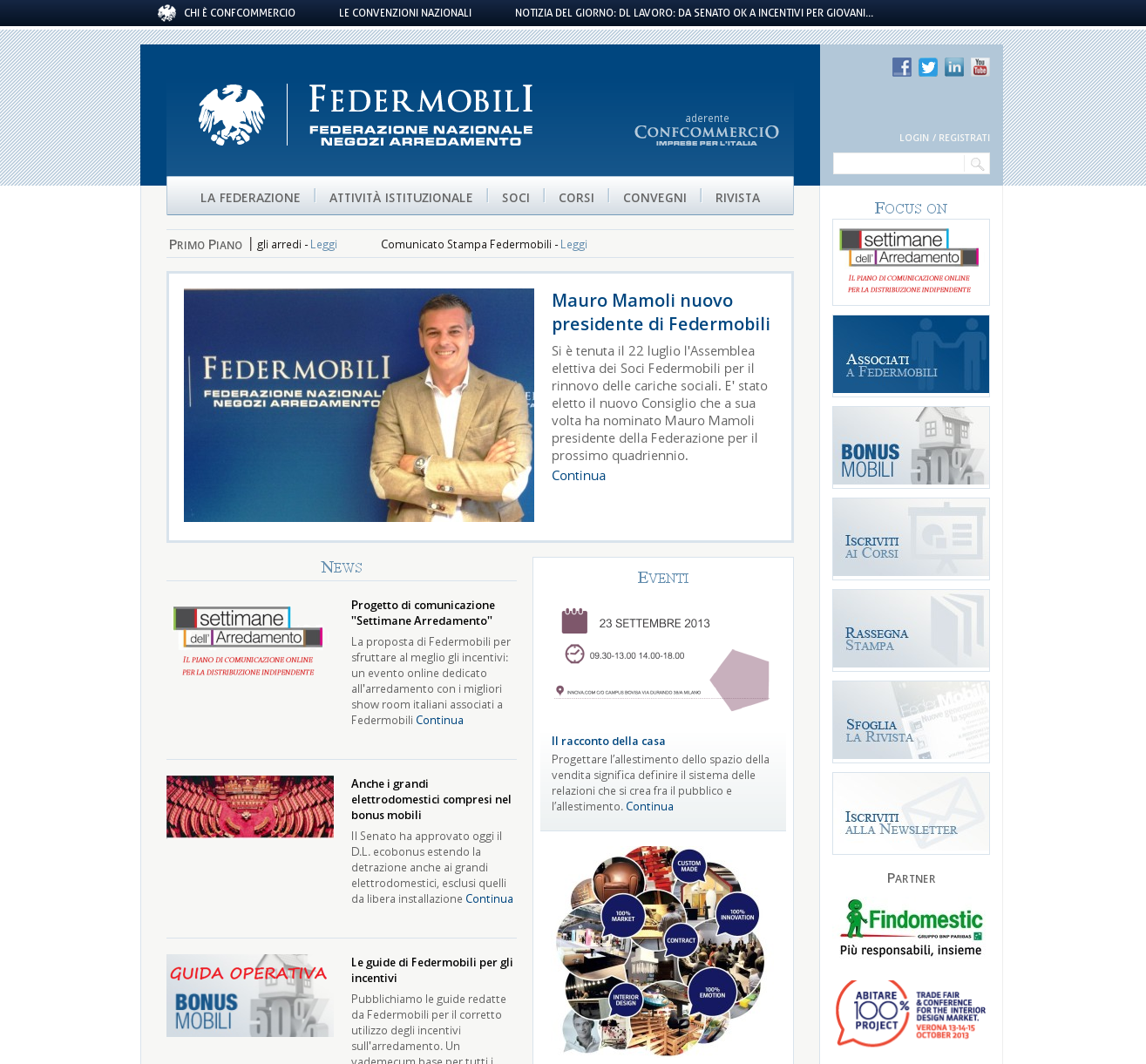 COMMERCIO AL DETTAGLIO di Arredamento
Premesse
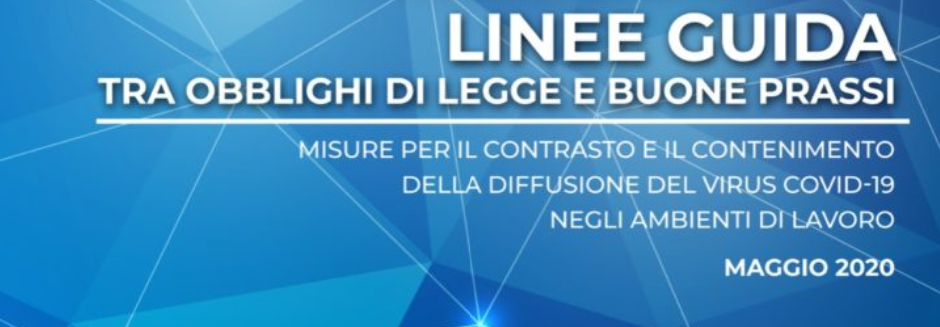 1. 	Ferma restando l'osservanza delle disposizioni di carattere generale adottate a livello nazionale in materia di:

1.1  misure di prevenzione igienico sanitarie  valide per tutta la popolazione

1.2	misure di contenimento del contagio per lo svolgimento in sicurezza delle attività produttive industriali e commerciali previste dal protocollo condiviso di regolamentazione per il contrasto e il contenimento della diffusione del virus covid-19 negli ambienti di lavoro sottoscritto il 24 aprile 2020 fra il Governo e le parti sociali 

	si riportano nelle pagine a seguire le disposizioni previste dalle linee di indirizzo per la riaperura delle attività di commercio al dettaglio approvate dalla Conferenza delle Regioni e delle Provincie autonome.

2.	Segnaliamo che è necessario prendere visione anche delle disposizioni regionali e comunali emanate sulla base dei quadri normativi di cui allapremessa 1.  In assenza di protocolli e linea guida regionali, trovano applicazione quelli adottati a livello nazionale.
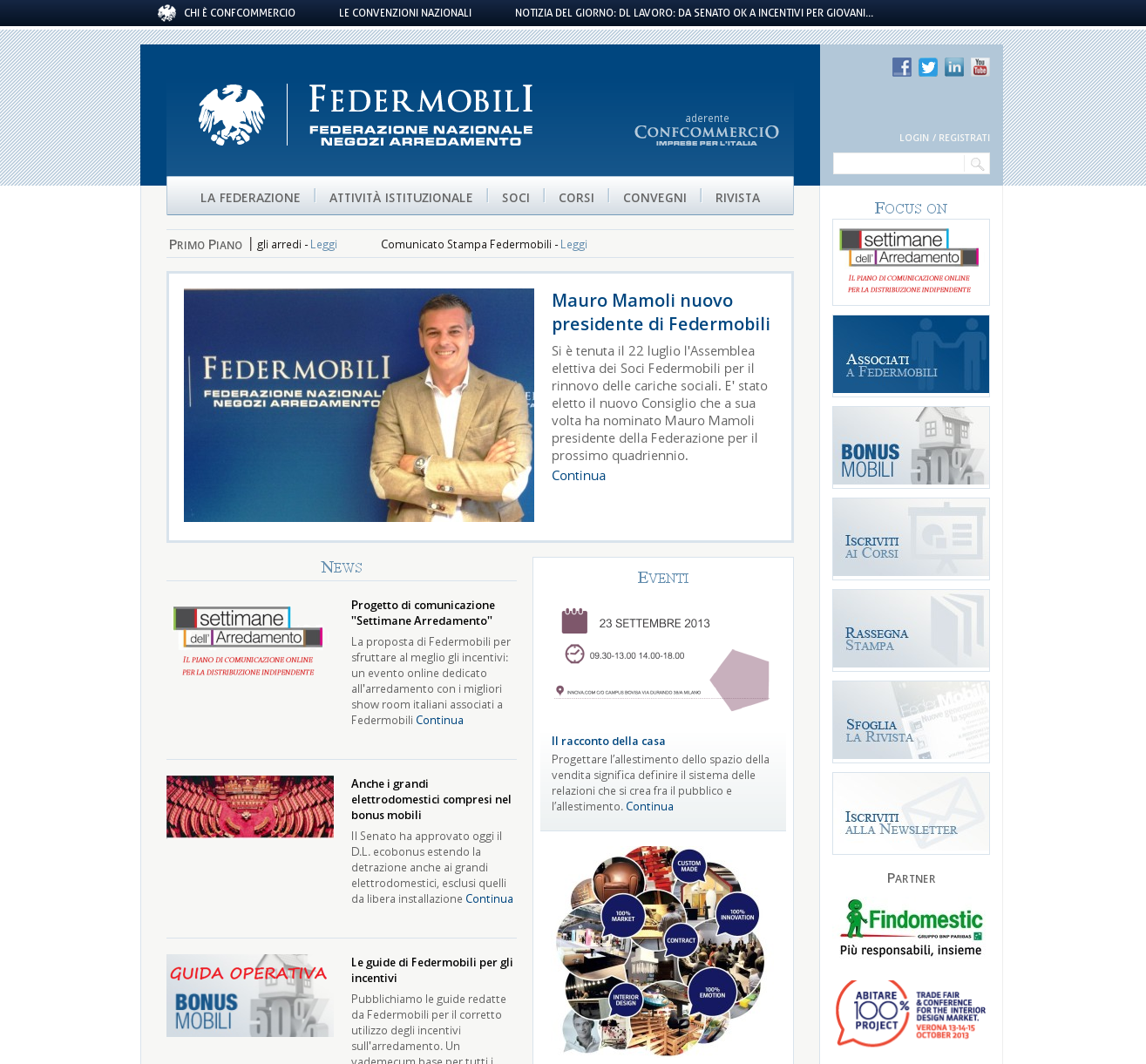 COMMERCIO AL DETTAGLIO di Arredamento

Linee di indirizzo per la riaperura delle attività di COMMERCIO AL DETTAGLIO
approvate dalla Conferenza delle Regioni e delle Provincie autonome
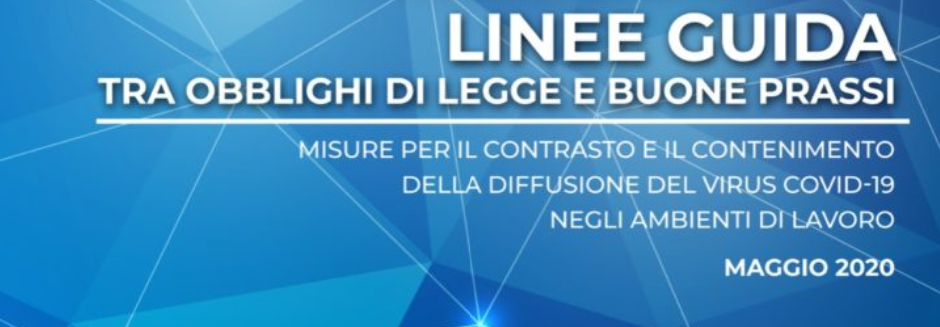 ▪ 	Prevedere regole di accesso, in base alle caratteristiche dei singoli esercizi, in modo da evitare assembramenti e assicurare il mantenimento di almeno 1 metro di separazione tra i clienti. 

▪ 	Garantire un’ampia disponibilità e accessibilità a sistemi per l’igiene delle mani con soluzioni idro-alcoliche, promuovendone l’utilizzo frequente da parte dei clienti e degli operatori. 

▪ 	In caso di vendita di abbigliamento le disposizioni prevedono che dovranno essere messi a disposizione della clientela guanti monouso da utilizzare obbligatoriamente per scegliere in autonomia, toccandola, la merce. 
	FACOLTATIVO: Anche se non espressamente previsto per i negozi di arredamento, l’utilizzo di guanti monouso sia  per gli operatori che per i clienti è preferibile. Nel caso in cui il cliente volesse sentire «al tatto» superfici o tessuti consigliamo di fare togliere il guanto e chiedere cortesemente al cliente di igienizzare le mani. Una volta che avrà finito provvederemo ad igienizzare le superfici toccate con un panno e del detergente igienizzante e chiederemo al cliente di tornare ad indossare i guanti

▪ 	I clienti devono sempre indossare la mascherina, così come i lavoratori in tutte le occasioni di interazione con i clienti.
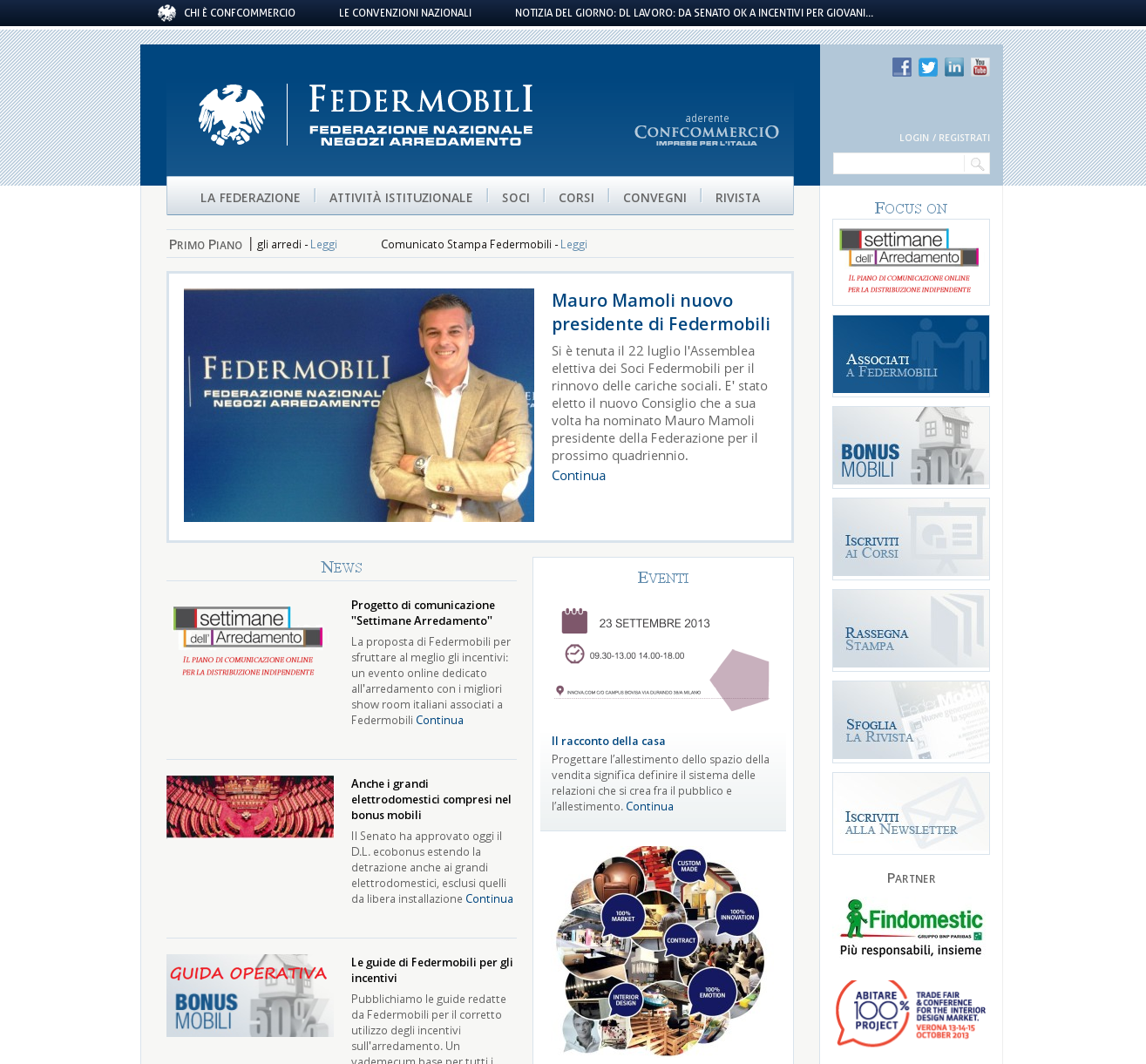 COMMERCIO AL DETTAGLIO di Arredamento

(segue) Linee di indirizzo per la riaperura delle attività di COMMERCIO AL DETTAGLIO
approvate dalla Conferenza delle Regioni e delle Provincie autonome
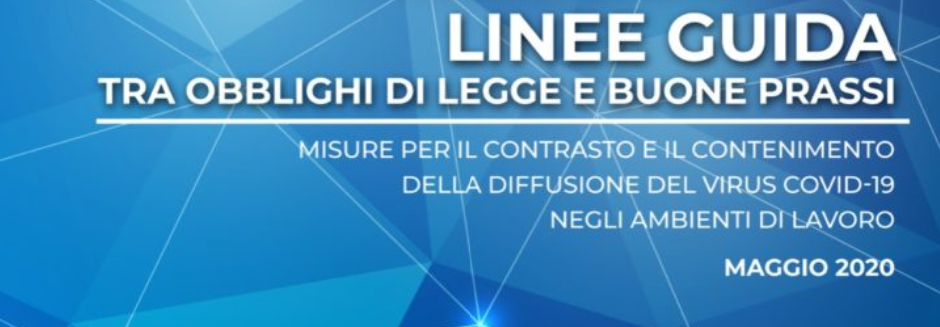 ▪ 	L’addetto alla vendita deve procedere ad una frequente igiene delle mani con soluzioni idro-alcoliche (prima e dopo ogni scambio di documento o interazione avuta con il cliente). 

▪ 	Assicurare la pulizia e la disinfezione quotidiana delle aree comuni. 

▪ 	Favorire il ricambio d’aria negli ambienti interni ed escludere totalmente, per gli impianti di condizionamento, la funzione di ricircolo dell’aria. 

▪ 	La postazione dedicata alla cassa può essere dotata di barriere fisiche (es. schermi); in alternativa il personale deve indossare la mascherina e avere a disposizione gel igienizzante per le mani. In ogni caso, favorire modalità di pagamento elettroniche
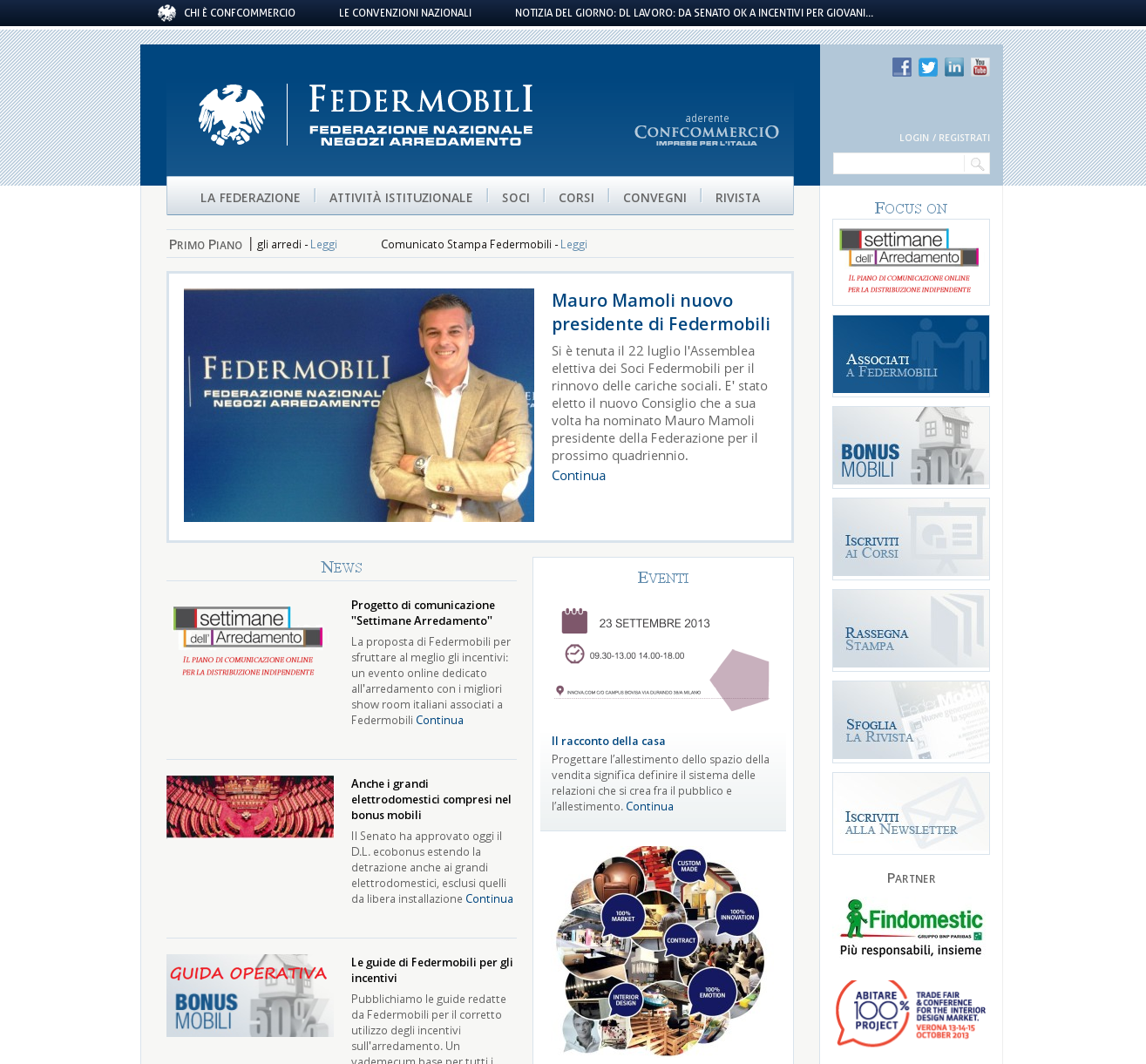 COMMERCIO AL DETTAGLIO di Arredamento

Linee di indirizzo per la riaperura degli UFFICI APERTI AL PUBBLICO
approvate dalla Conferenza delle Regioni e delle Provincie autonome
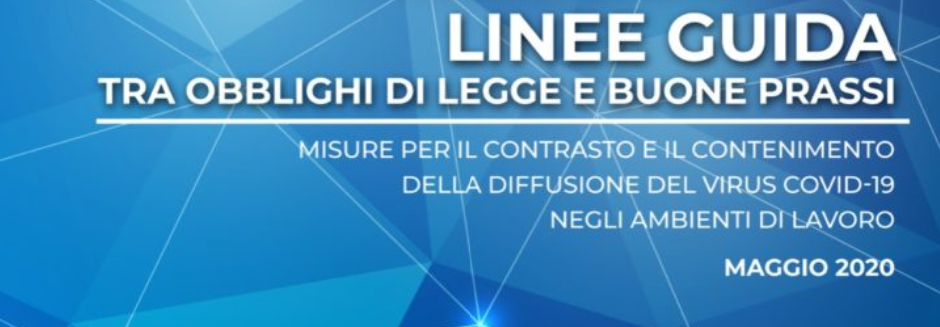 Segnaliamo che sarebbe bene osservare anche le presenti indicazioni che si applicano al settore degli uffici, pubblici e privati, degli studi professionali e dei servizi amministrativi che prevedono accesso del pubblico. 

▪ 	Promuovere il contatto con i clienti, laddove possibile, tramite modalità di collegamento a distanza e soluzioni innovative tecnologiche. 

▪ 	Favorire l’accesso dei clienti solo tramite appuntamento, consentendo la presenza contemporanea di un numero limitato di clienti in base alla capienza del locale (vd. punto successivo). 

▪ 	Riorganizzare gli spazi, per quanto possibile in ragione delle condizioni logistiche e strutturali, per assicurare il mantenimento di almeno 1 metro di separazione sia tra le singole postazioni di lavoro, sia tra i clienti (ed eventuali accompagnatori) in attesa. Dove questo non può essere garantito dovrà essere utilizzata la mascherina a protezione delle vie aeree. 

▪ 	L’area di lavoro, laddove possibile, può essere delimitata da barriere fisiche adeguate a prevenire il contagio tramite droplet.
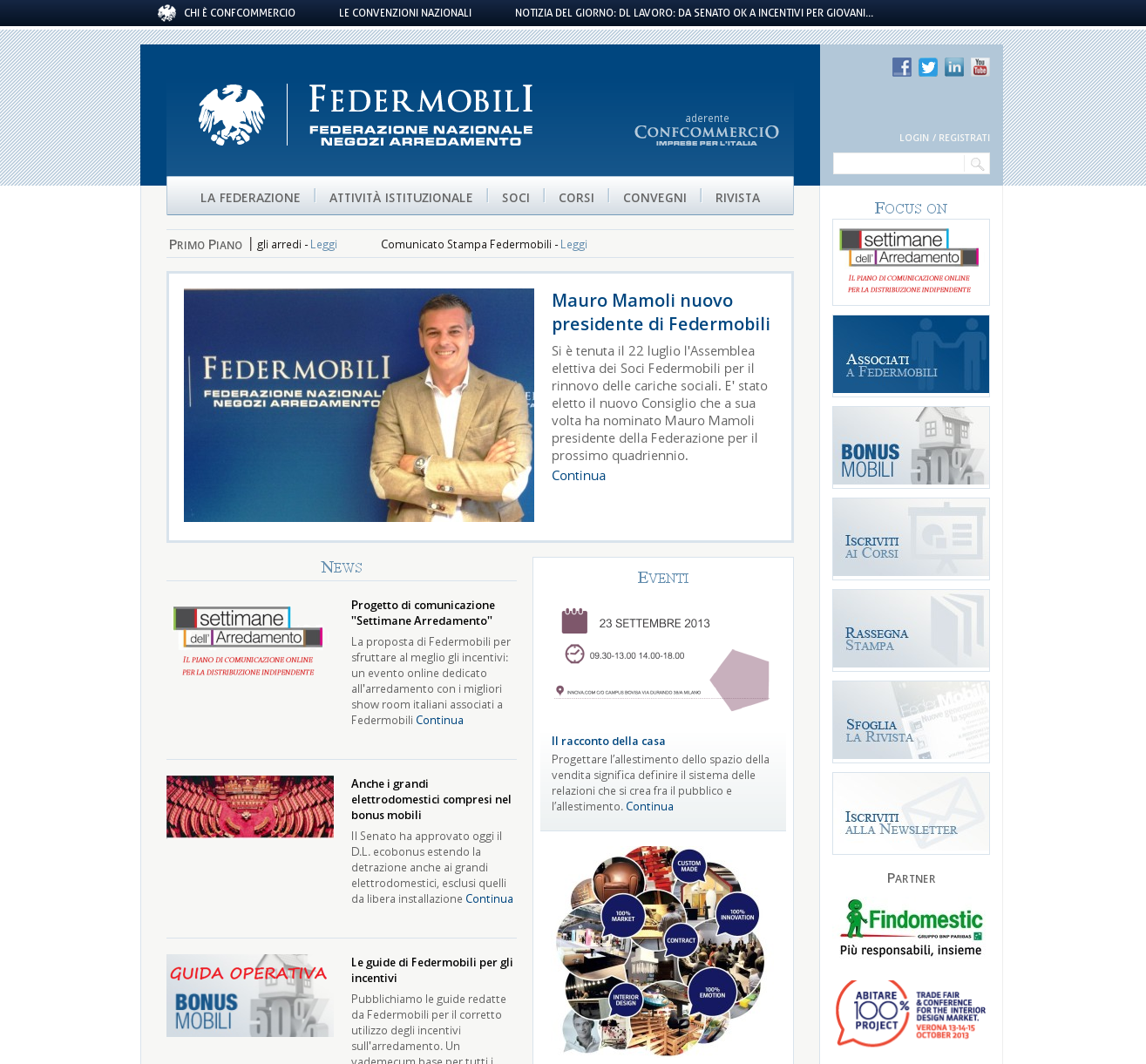 COMMERCIO AL DETTAGLIO di Arredamento

(segue) Linee di indirizzo per la riaperura degli UFFICI APERTI AL PUBBLICO
approvate dalla Conferenza delle Regioni e delle Provincie autonome
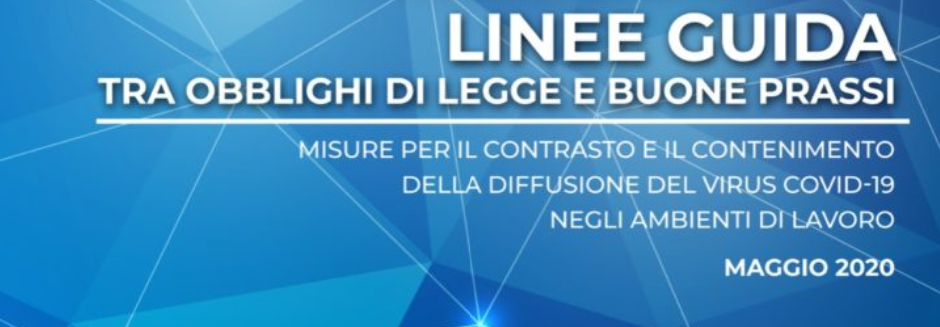 ▪	Nelle aree di attesa, mettere a disposizione soluzioni idro-alcoliche per l’igiene delle mani dei clienti, con la raccomandazione di procedere ad una frequente igiene delle mani soprattutto dopo il contatto con riviste e materiale informativo. 

▪ 	L’attività di front office per gli uffici ad alto afflusso di clienti esterni può essere svolta esclusivamente nelle postazioni dedicate e dotate di vetri o pareti di protezione.
 
▪ 	Per le riunioni (con utenti interni o esterni) vengono prioritariamente favorite le modalità a distanza; in alternativa, dovrà essere garantito il rispetto del mantenimento della distanza interpersonale di almeno 1 metro e, in caso sia prevista una durata prolungata, anche l’uso della mascherina. 

▪ 	Assicurare una adeguata pulizia delle superfici di lavoro prima di servire un nuovo cliente e una adeguata disinfezione delle attrezzature.